Unit 6: Fractions
Fractions
Fraction of a whole: When we divide a whole into equal parts, each part is a fraction of the whole. 
For example:
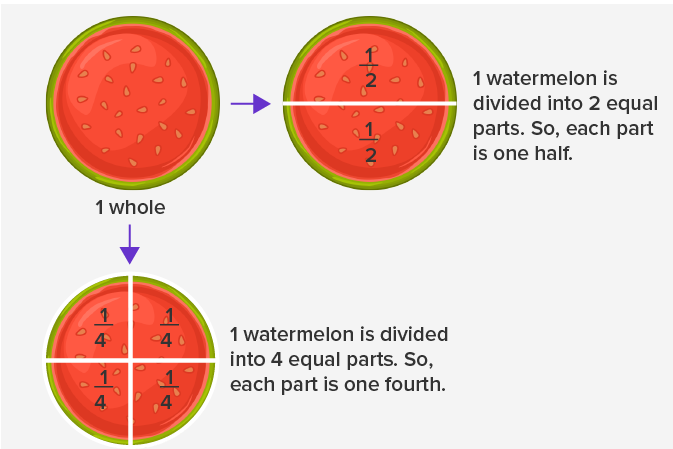 The word ‘fraction’ has been derived from the Latin ‘fractus’ which means “broken”
Numerator and denominator.
We call the top number the Numerator, it is the number of parts we have.
We call the bottom number the Denominator, it is the number of parts the whole is divided into.
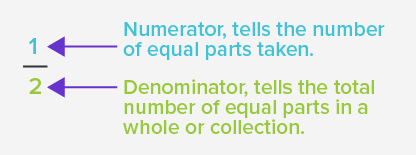 Real life examples
The most common examples of fractions from real life are equal slices of pizza, fruit, cake, a bar of chocolate, etc.
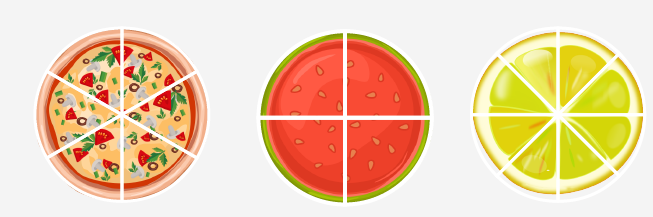 Non-examples!
When the parts of the whole are unevenly divided, they don’t form fractions.
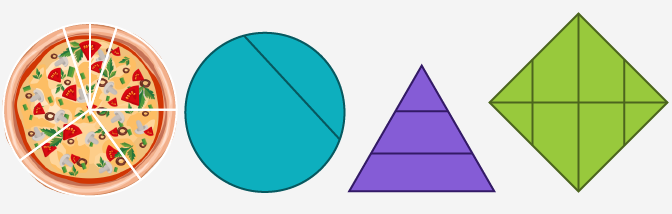 Equivalent fractions
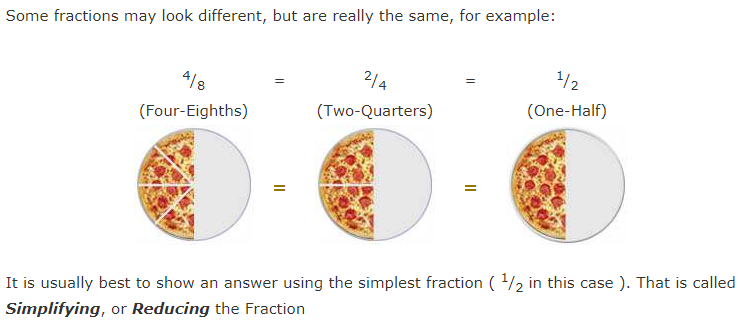 Simplifying fractions.
Simplifying (or reducing) fractions means to make the fraction as simple as possible.
A fraction is in its simplest form when its numerator and denominator have no common factor (other than 1).
To simplify any fraction:
Divide both the top and bottom of the fraction by the Highest Common Factor (you have to work it out first!).
For example, the HCF of 8 and 12 is 4 , so
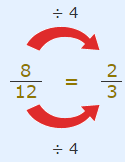 Fractions greater than 1
A fraction where the numerator is higher than denominator.
We have three types of fractions:
Proper fraction
Improper fraction
Mixed number
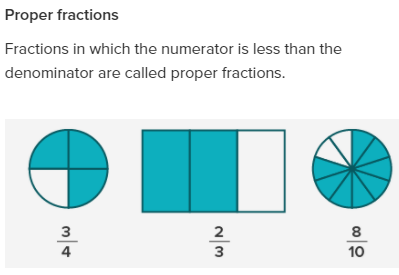 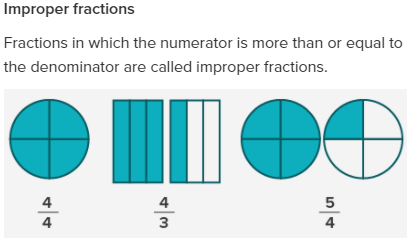 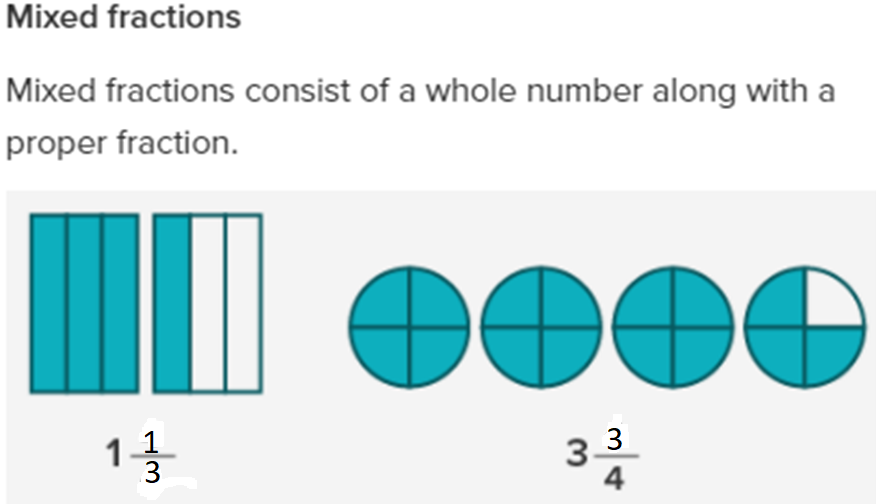 Changing between improper fractions and mixed numbers
Adding fractions
To add fractions there are Three Simple Steps:
Make sure the bottom numbers (the denominators) are the same
Add the top numbers (the numerators), put that answer over the denominator
Simplify the fraction (if needed)

Example:
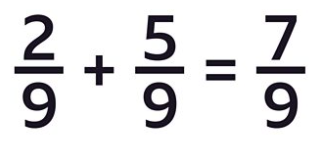 However, sometimes the denominators are different.
Use equivalent fractions to make them the same.
Example:
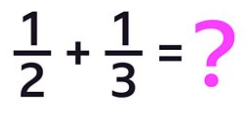 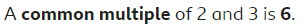 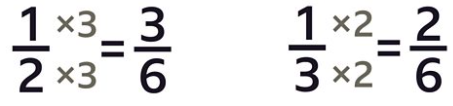 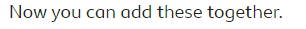 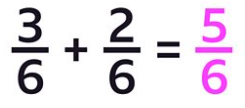 To review watch the videos below:
Adding fractions with common denominators:
https://www.youtube.com/watch?v=mO53rHEIQr4

Adding fractions with different denominators:
https://www.youtube.com/watch?v=tDQipFjAoT8&t=10s
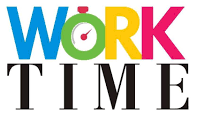 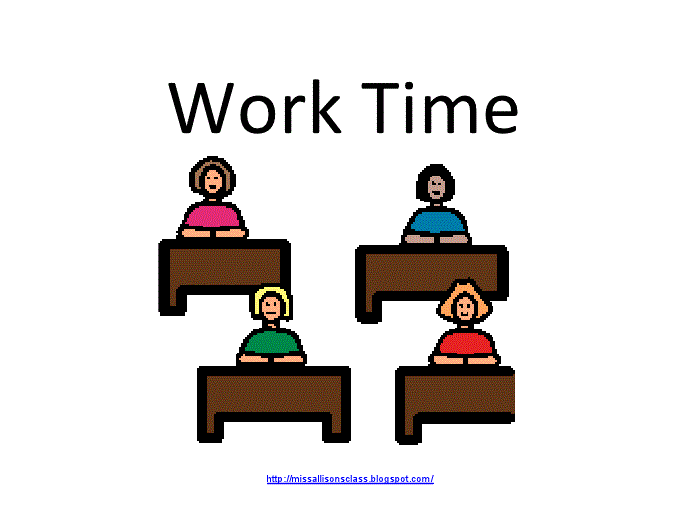 P. 94, Ex 6A
Q1 + 2 + 3 + 4 + 5 + 6
Multiplying fractions
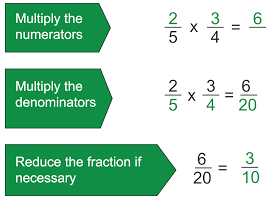 Cancelling method
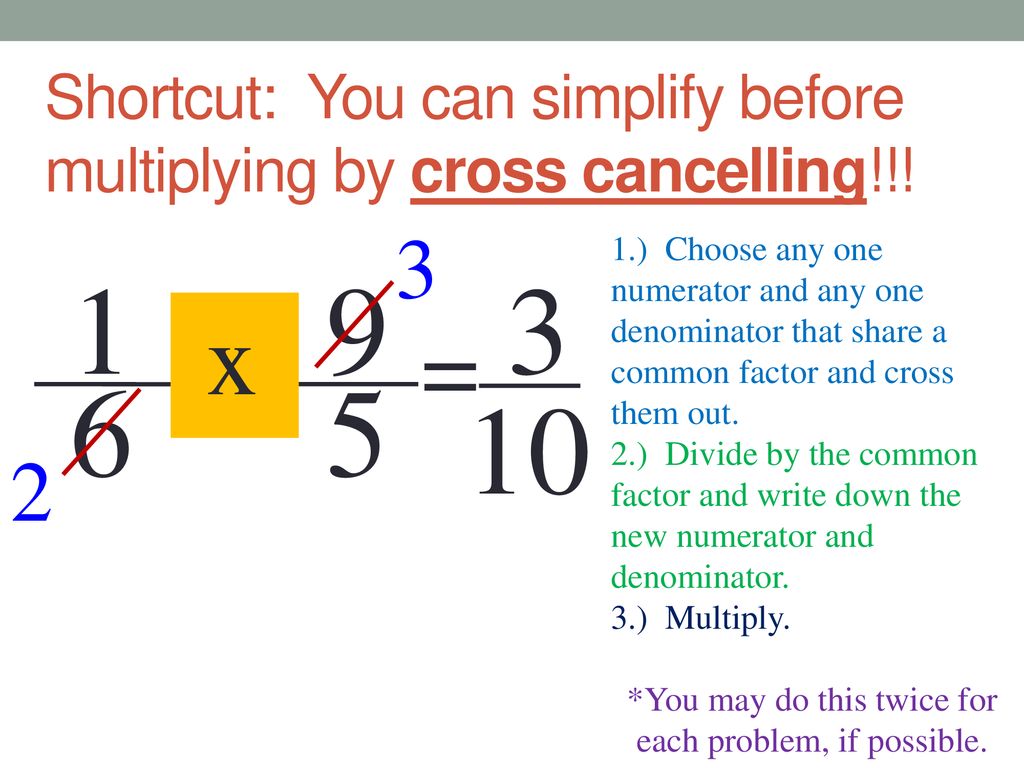 ÷3
÷3
To review watch the videos below:
 Multiplying fractions:
https://www.youtube.com/watch?v=qmfXyR7Z6Lk

Multiplying Fractions with Cancellation Method - Basic Fraction Review - YouTube
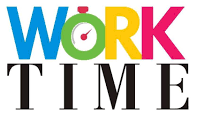 P. 96, Ex. 6B
Q1 + 2 + 3 + 4 + 5 +8 + 9
Dividing fractions.
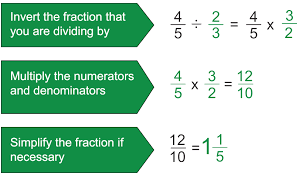 To review watch the video below:
https://www.youtube.com/watch?v=RAKwouL-lTc
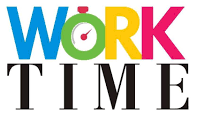 P. 98, Ex. 6C
Q2 + 4